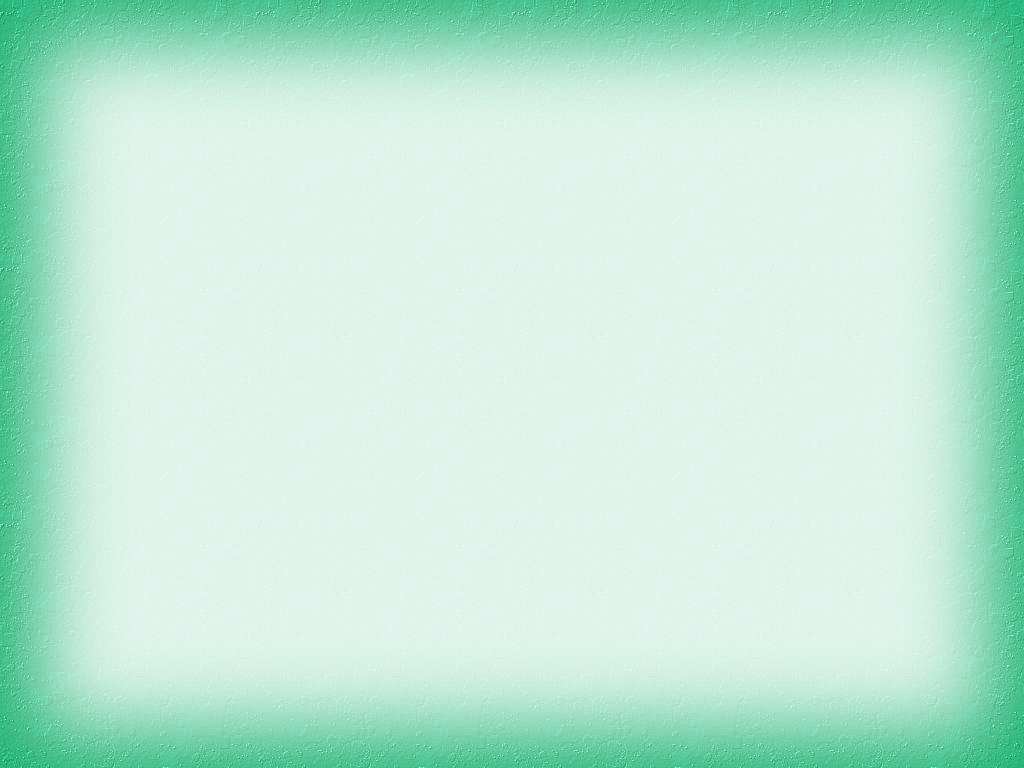 «Программа организации
летнего отдыха, оздоровления
и занятости детей и подростков
в ОУ»
-  основной документ деятельности образовательного учреждения в летний период.
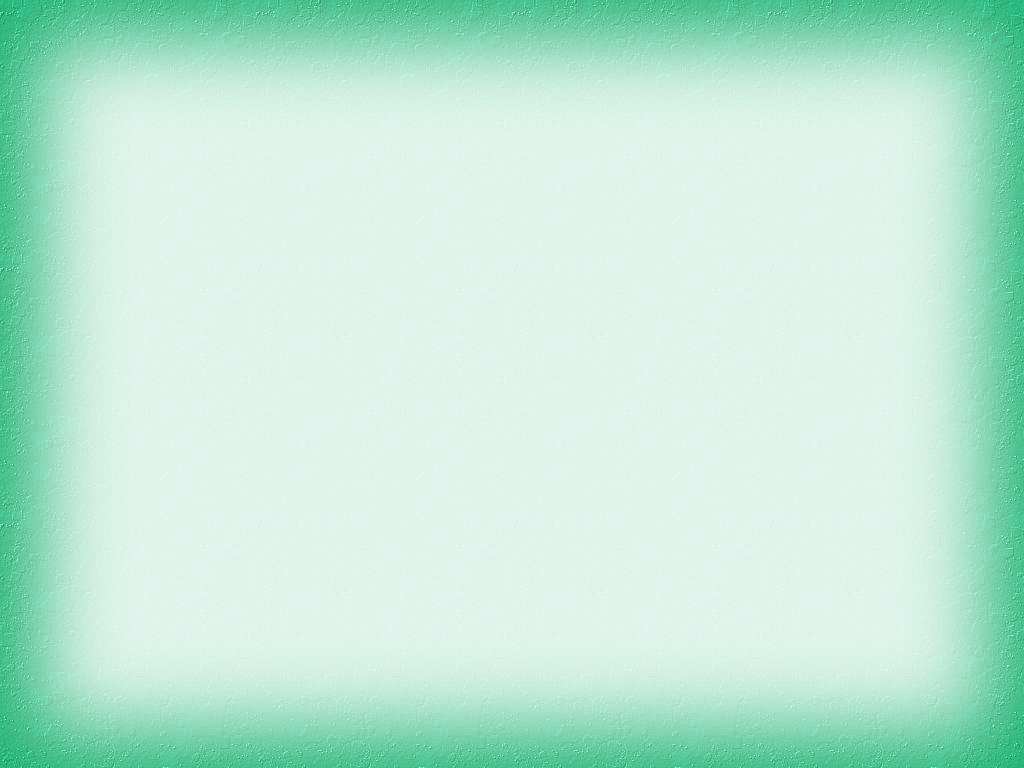 Подготовка к написанию  
программы.
изучение социального запроса
                      (анкетирование, соц.опрос)
- выбор направлений (ия)  деятельности
- выбор форм(ы) организации деятель -ности
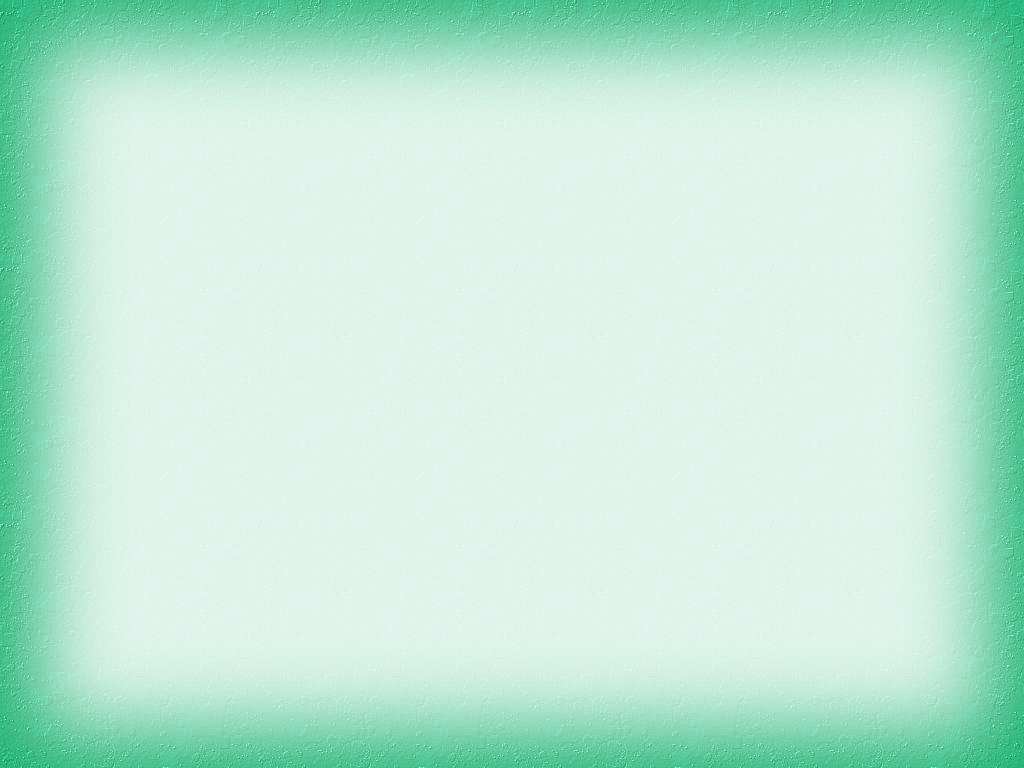 Типы программ.
критерий - направленность
Комплексная программа
Профильная (специализированная) программа
критерий - продолжительность
Долгосрочная 
Краткосрочная
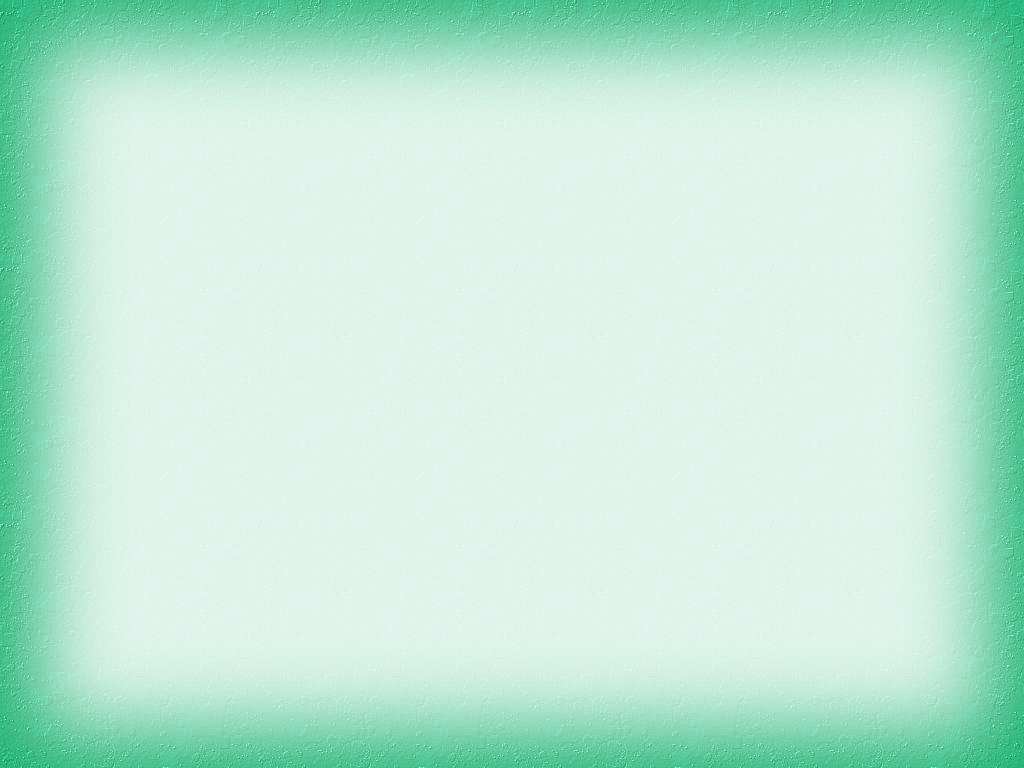 Качества программы.
актуальность
целостность
прогностичность
реальность
оригинальность
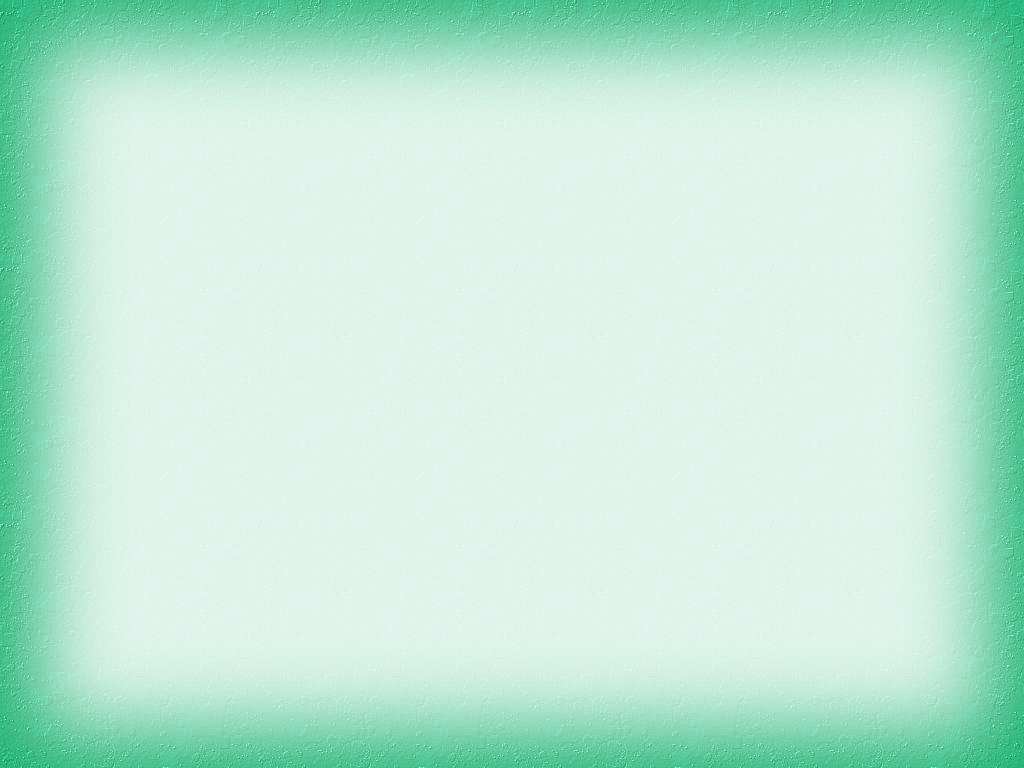 Примерные требования 
к написанию программы.
Титульный лист
Информационная карта программы
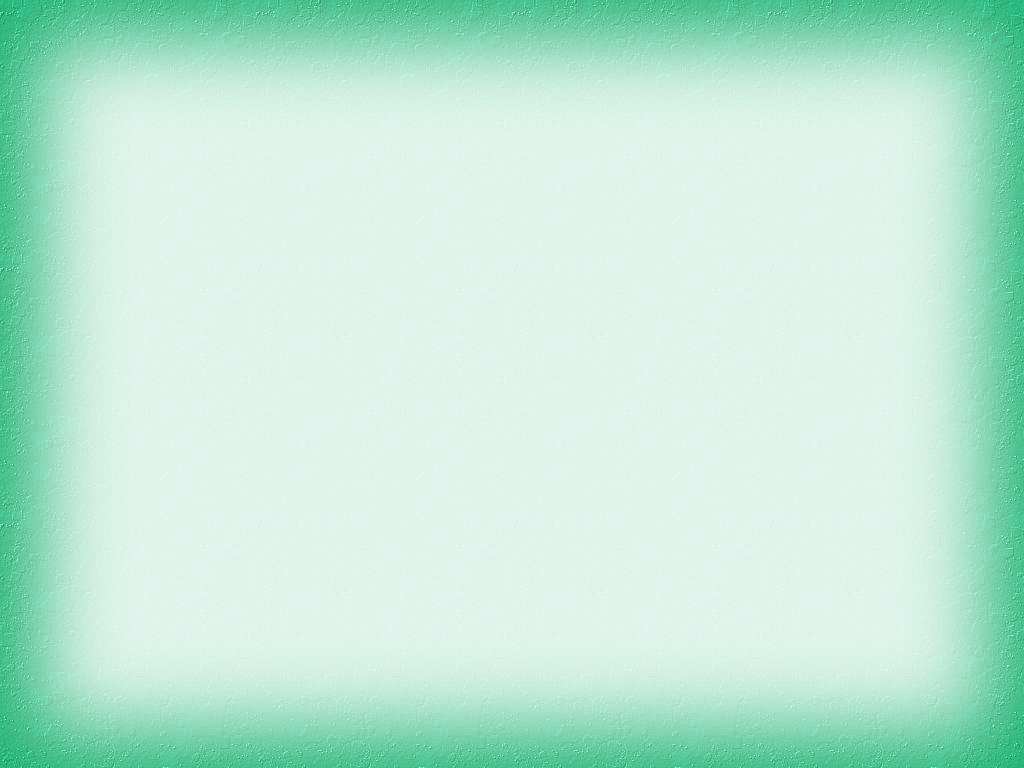 Информационная карта программы.
Полное название программы.
Комплексная программа организации летнего отдыха, оздоровления и занятости детей и подростков «Лето  - 2013»

2. Автор программы.
3. Территория, предоставившая программу.
4. Название проводящей организации.
5. Форма проведения.
6. Специализация программы (направленность).
7. Сроки проведения.
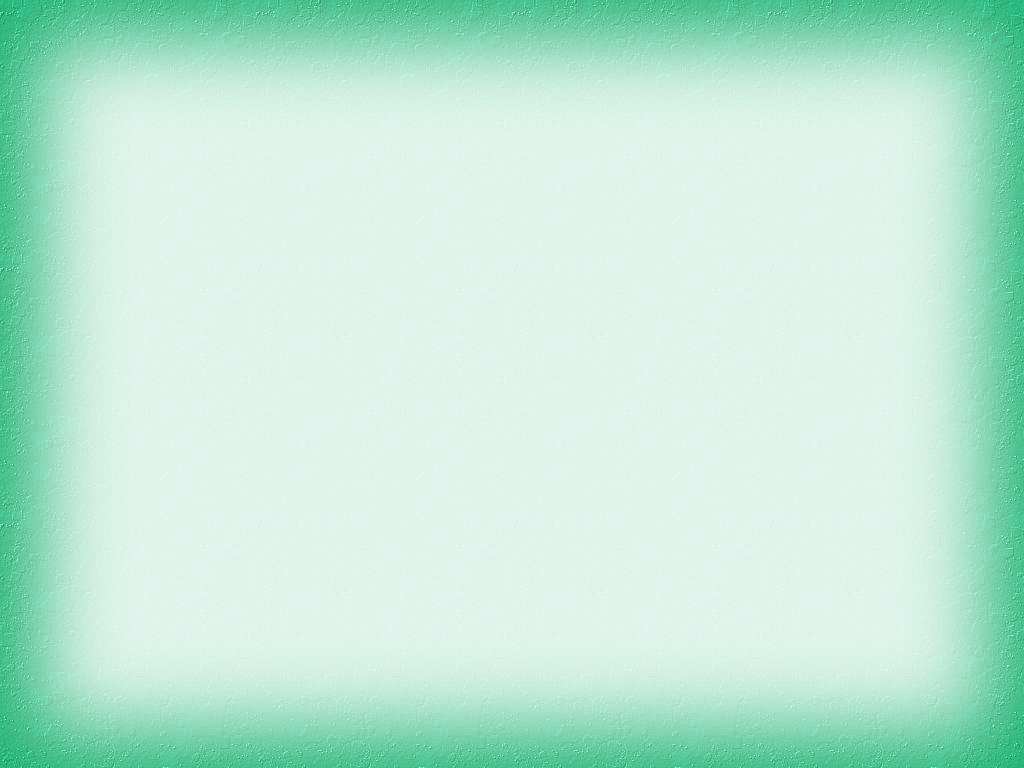 8. Место проведения.
9. Общее количество участников.
(х – обучающихся, х – вожатых, х – воспитателей, педагог-психолог и т.д.)

10. География участников.
11. Условия участия в программе.
12. Условия размещения участников.
13. Краткое содержание программы.
14. История осуществления программы.
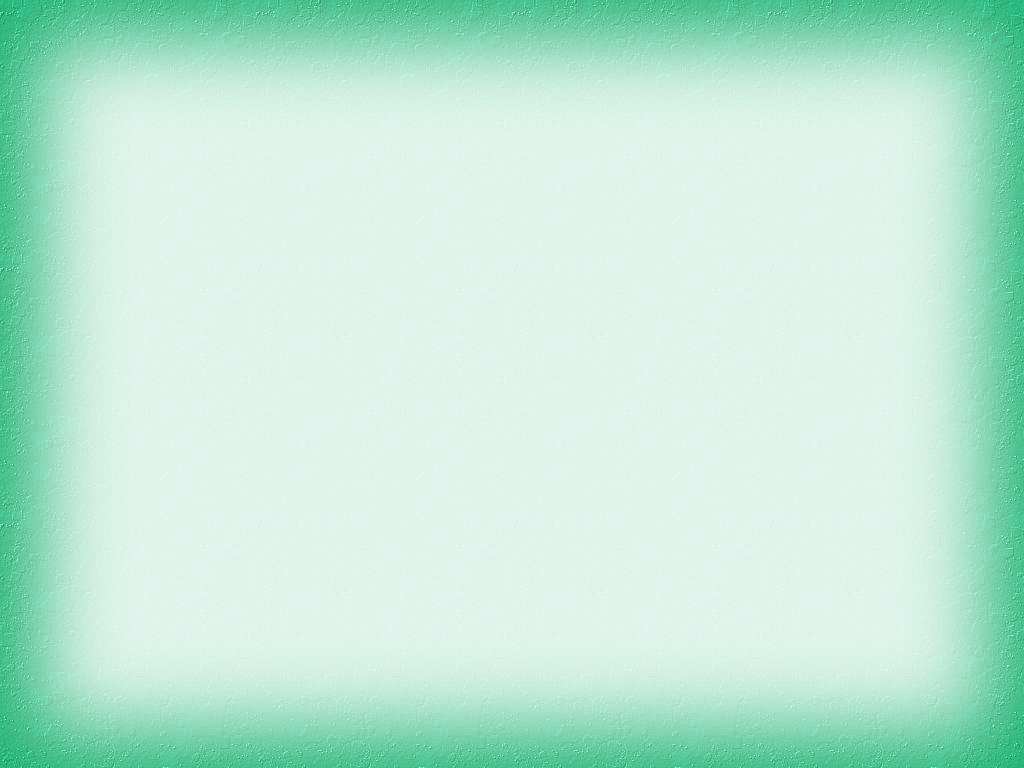 Пояснительная записка.
Цель программы.
Цель???
Цель   – заранее предполагаемый результат 
             деятельности;
          -  образ предполагаемого результата, который можно достичь к определенному моменту времени.
Цель связана с названием программы и отражает её основную направленность.
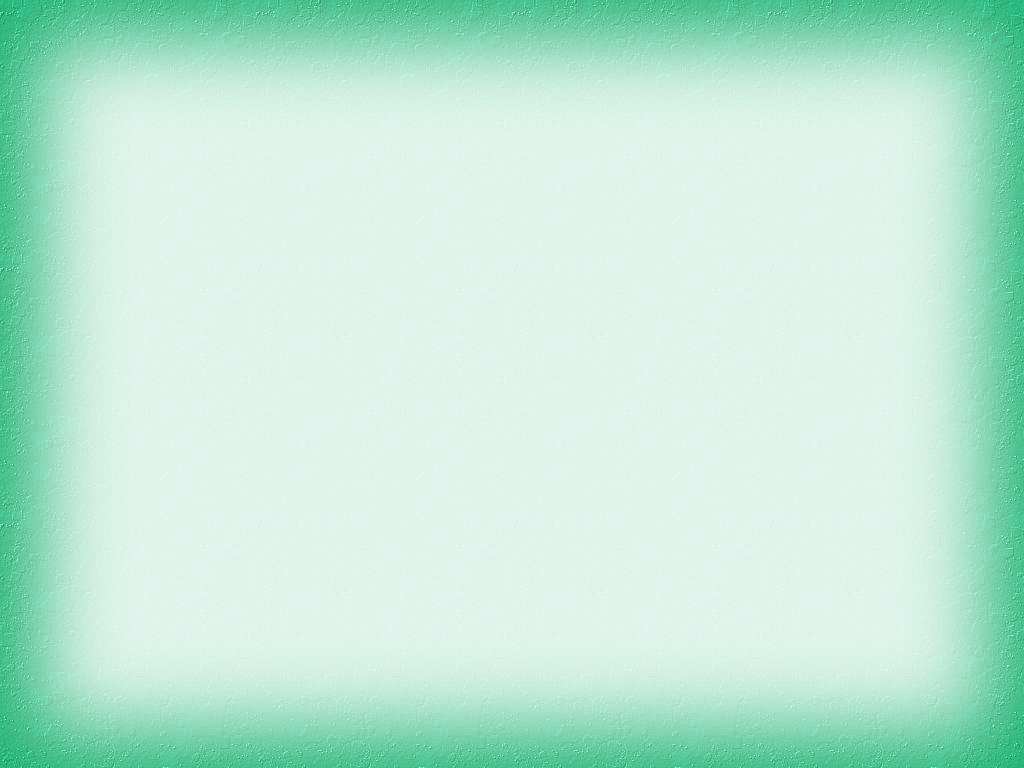 Примеры:
Организация безопасного и полезного досуга для обучающихся 1-10 классов в летний период 2013 года.

Организация активного отдыха  обучающихся  и создание условий для формирования устойчивого интереса к истокам русской народной культуры   в летний период 2013 года.

Обеспечение отдыха, оздоровления и занятости  обучающихся школы  в летний период 2013 года. 

Организация досуга и занятости обучающихся школы в соответствии с их возрастом, интересами и возможностями ОУ в летний период 2013 года.
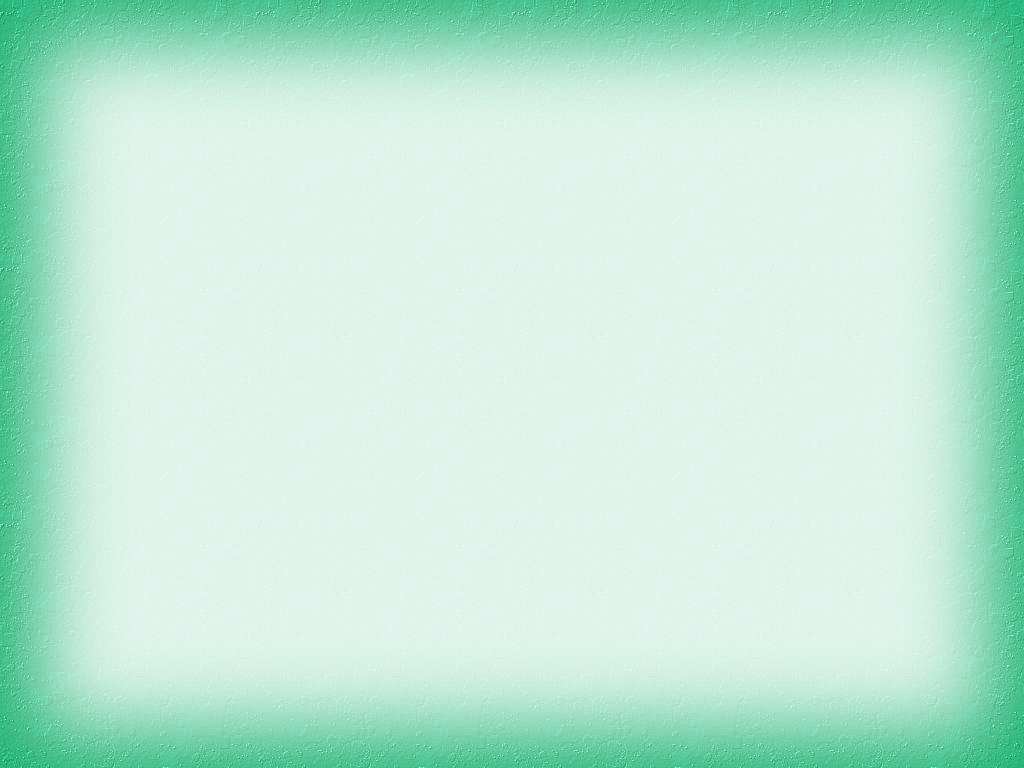 Задачи.
Задача – частная цель (мини-цель).
Разработка и написание программы организации летнего отдыха, оздоровления и занятости детей и подростков;
Формирование кадрового состава;
Прохождение  медосмотра работников школы, задействованных в организации летнего отдыха детей;
Подбор методической, художественной  литературы для воспитанников, родителей  и воспитателей;
Сбор заявлений, справок  от родителей и  формирование контингента участников летнего отдыха;
Определение профилей отрядов в летнем пришкольном лагере;
Организация психолого-педагогических консультаций с родителями по проблемам воспитания детей;
Реализация интересов детей и подростков, связанных с творческой и организаторской деятельностью;
Трудовая  подготовка и профориентация подростков;
Воспитание  дисциплины и  культуры труда;
Воспитание бережного отношения к общественной собственности;
Повышение творческого отношения к опытнической, исследовательской работе;
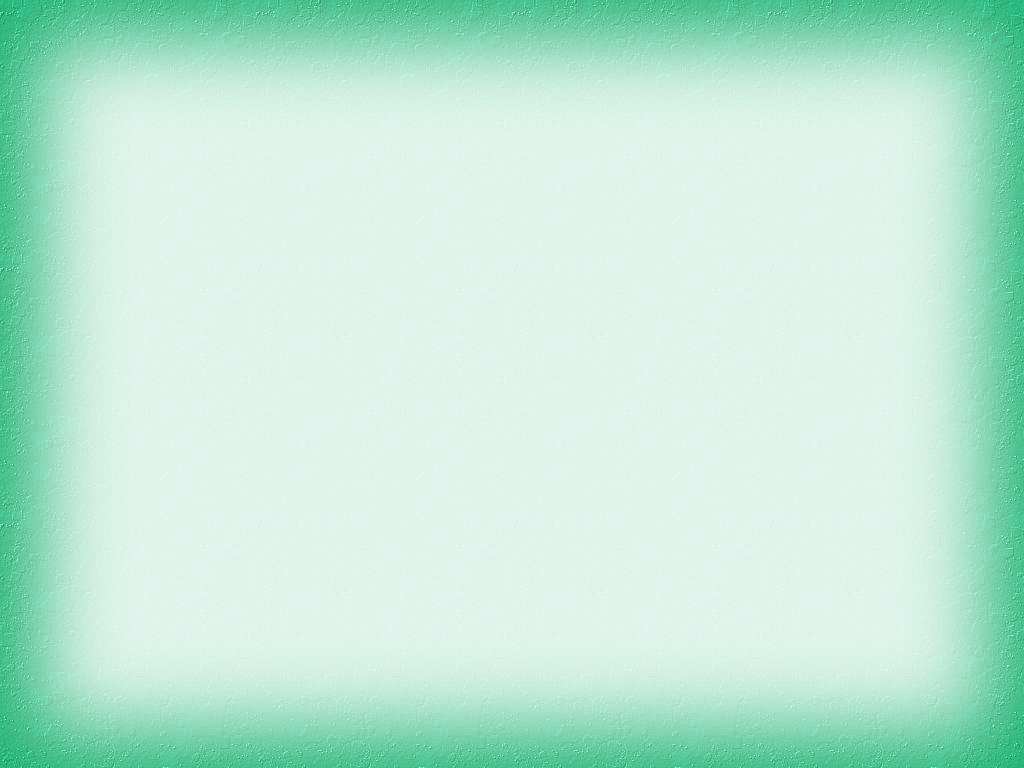 Концептуальные основы.
Опора программы на педагогическую теорию.
Основные принципы и подходы к организации деятельности.
Нормативно-правовое
 обеспечение программы.
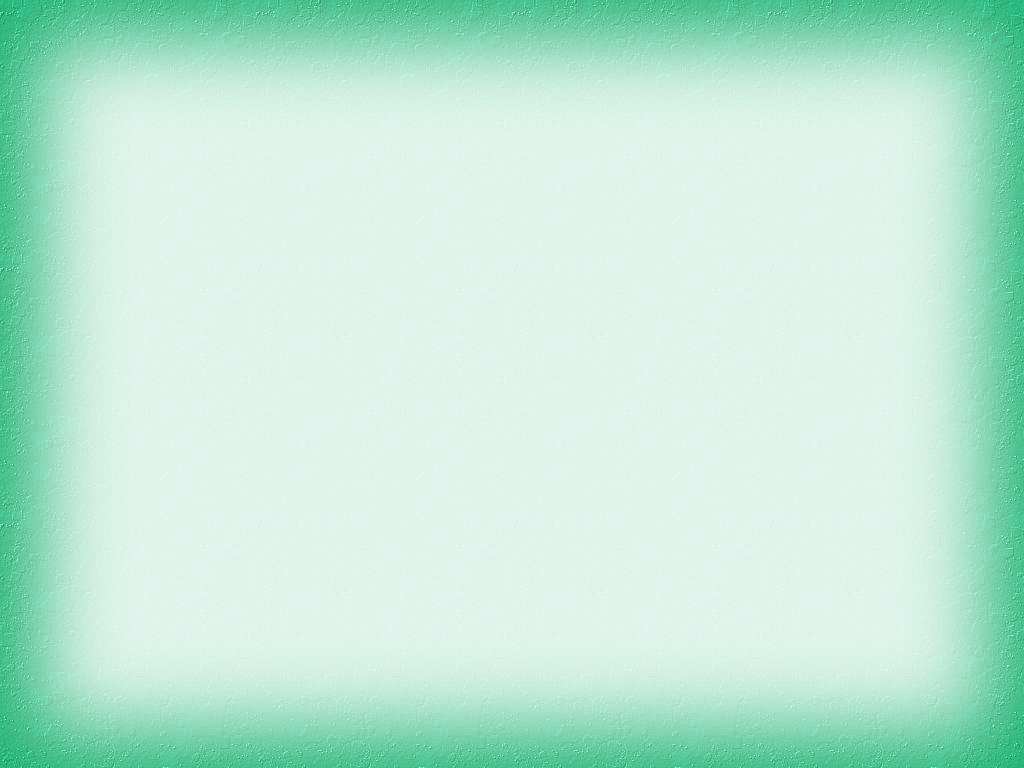 Содержание программы.
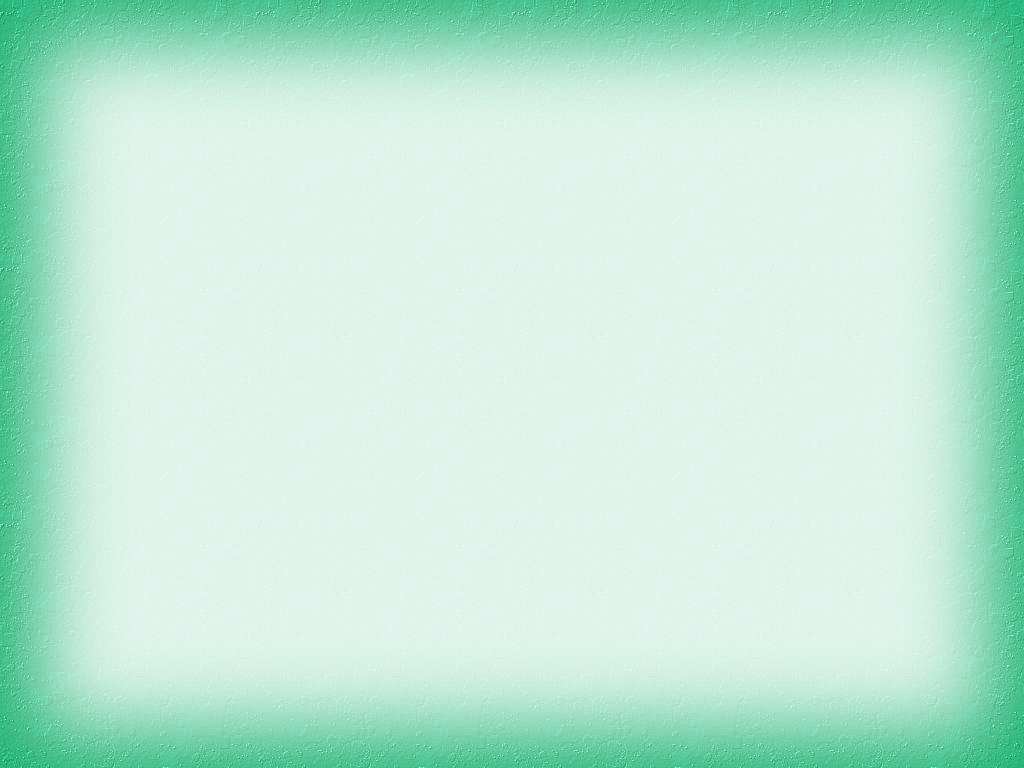 Условия реализации программы.
Кадровое обеспечение.

Материально-техническое обеспечение.

Методическое обеспечение.
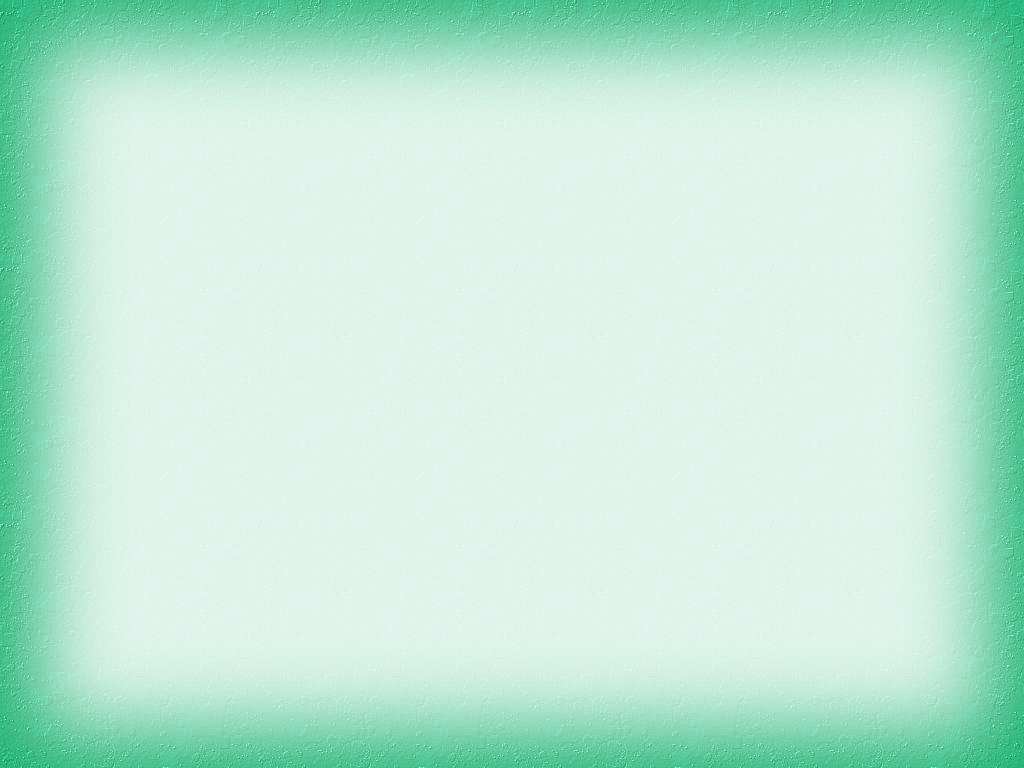 Ожидаемые результаты.
Организованный полноценный отдых обучающихся;

Укрепление опорно-двигательной системы детей;

Активное участие детей в трудовой деятельности по ремонту школы;

Получение воспитанниками умений и навыков индивидуальной и коллективной творческой деятельности;

Снижение уровня негативных социальных явлений среди обучающихся «группы риска»;

Улучшение социально-психологического климата среди обучающихся разных возрастов;

Активное сотрудничество педагогов и родителей обучающихся по проблемам воспитания;
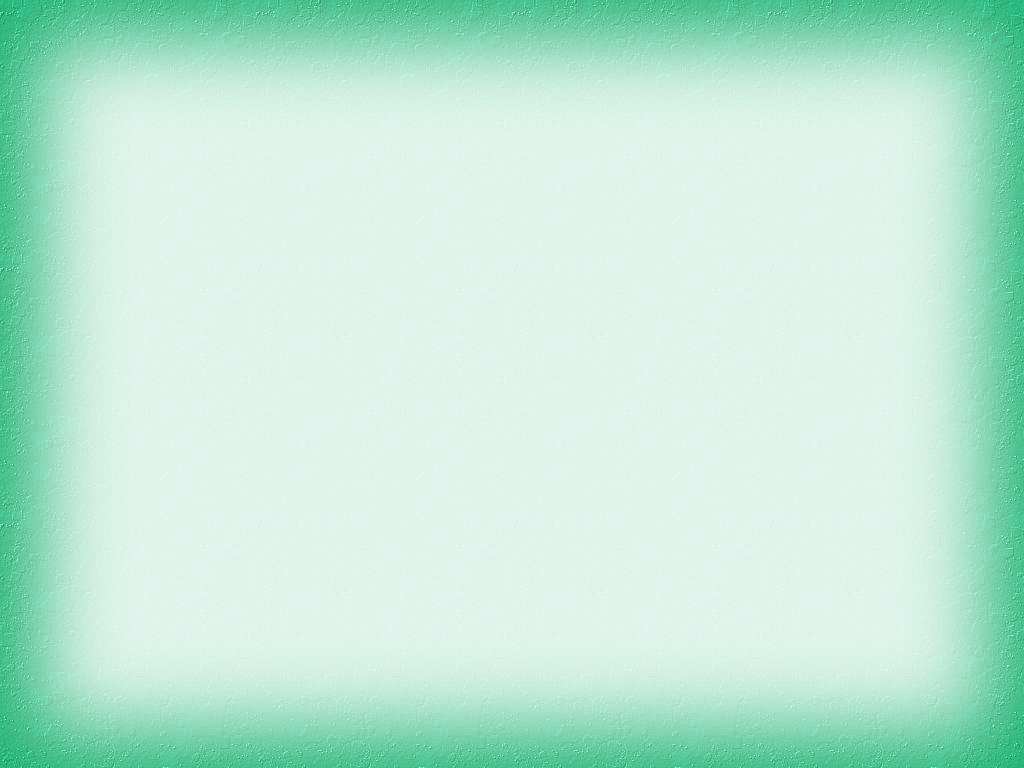 Мониторинг реализации 
программы.
Список литературы.
(информационные источники)
Приложения.
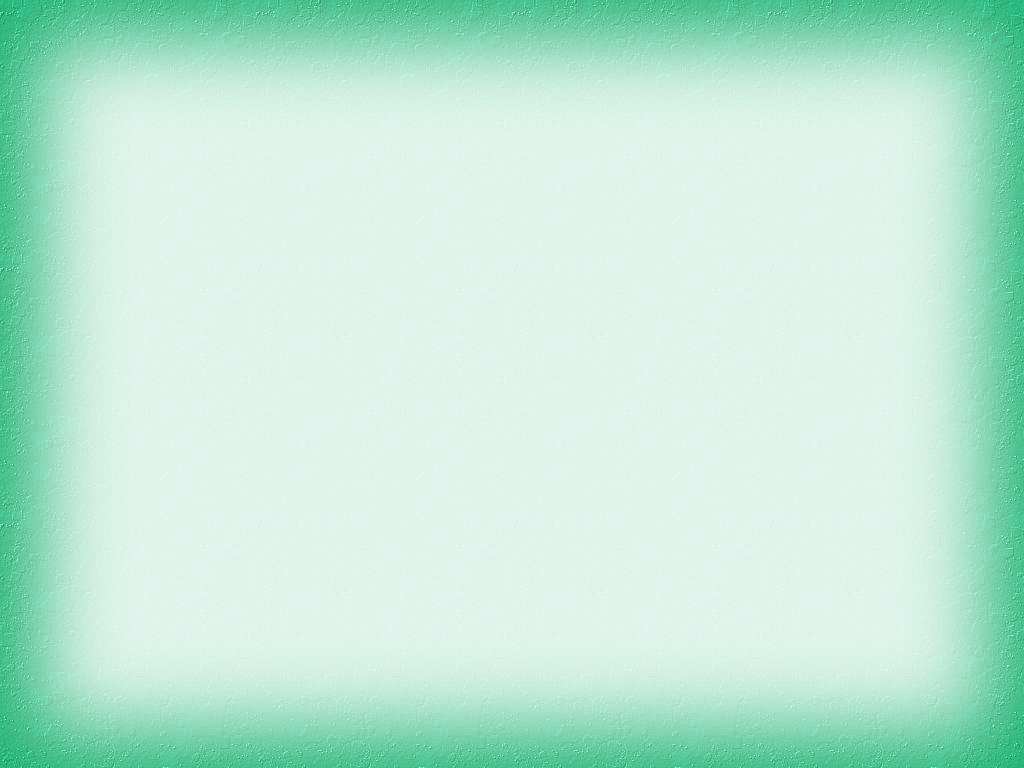 Спасибо за внимание!